GMDC AGENDA        2023
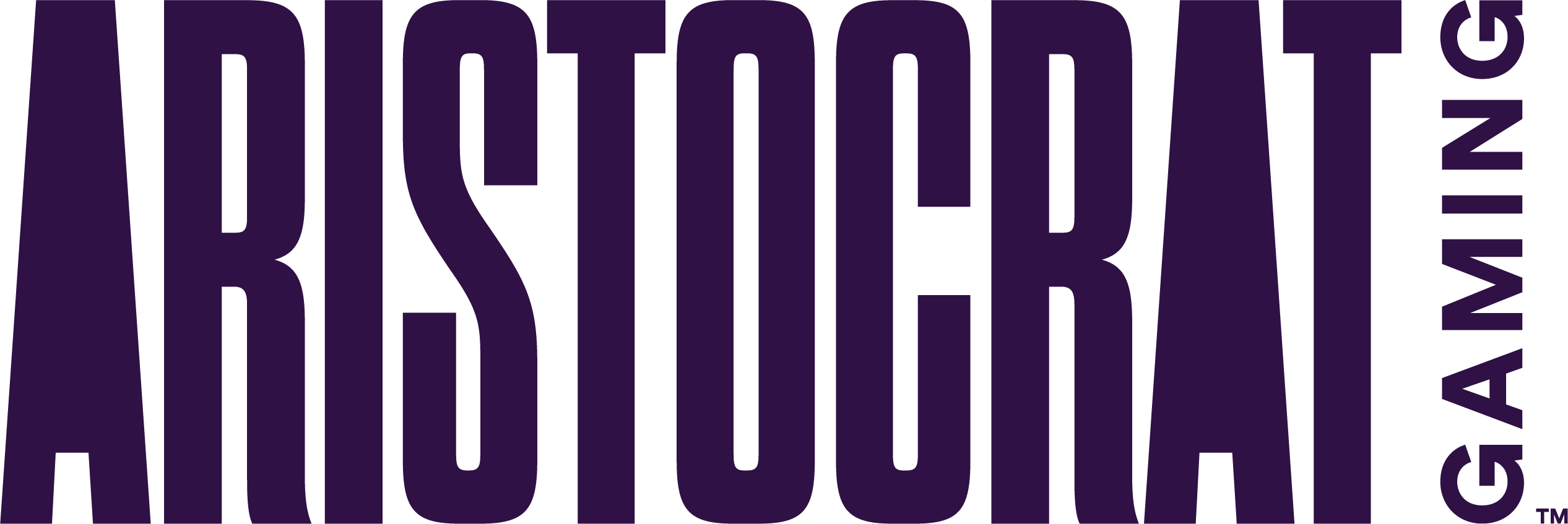 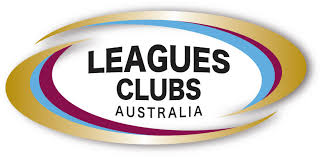 GMDC 2023
SESSION  4

REVESBY WORKERS
CLUB


7 September, 2023 
10.00am – 4.00pm
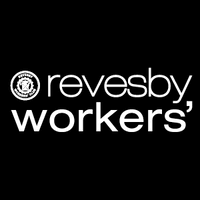 1 | Confidential
AGENDA
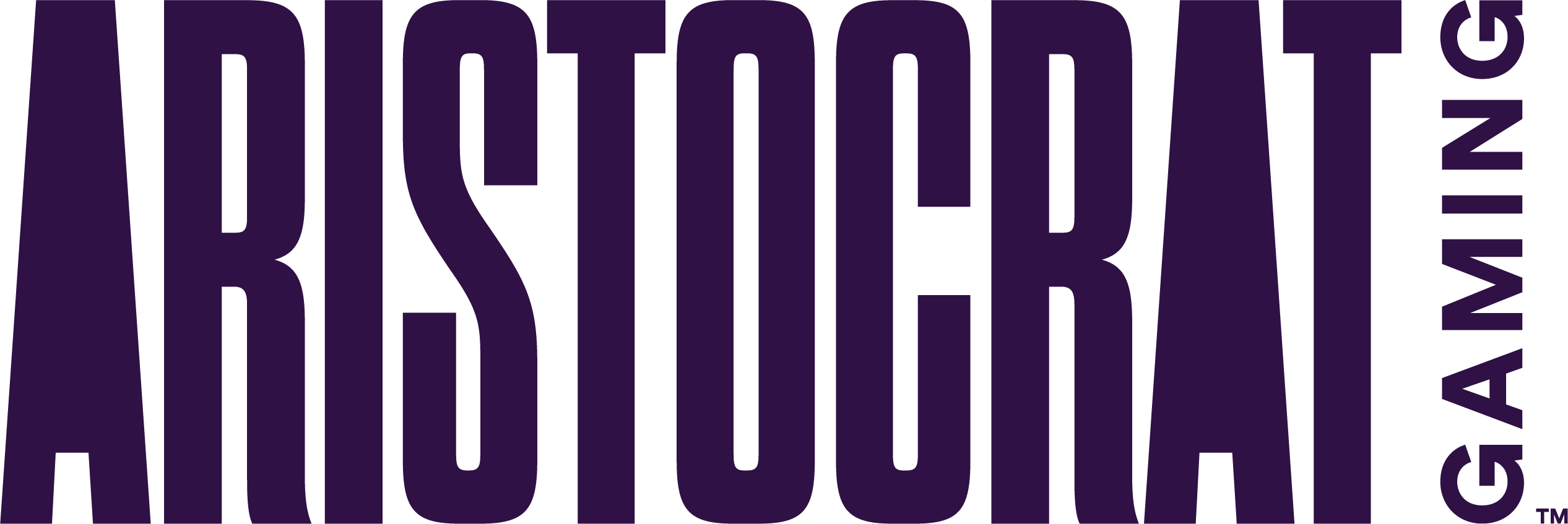 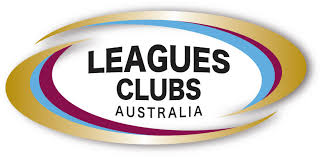 GMDC 2023N
PRESENTATION
LUNCEON
RYDE - EASTWOOD
LEAGUES

26 OCTOBER,  2023
10.00am – 4.00pm
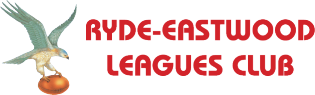 3 | Confidential